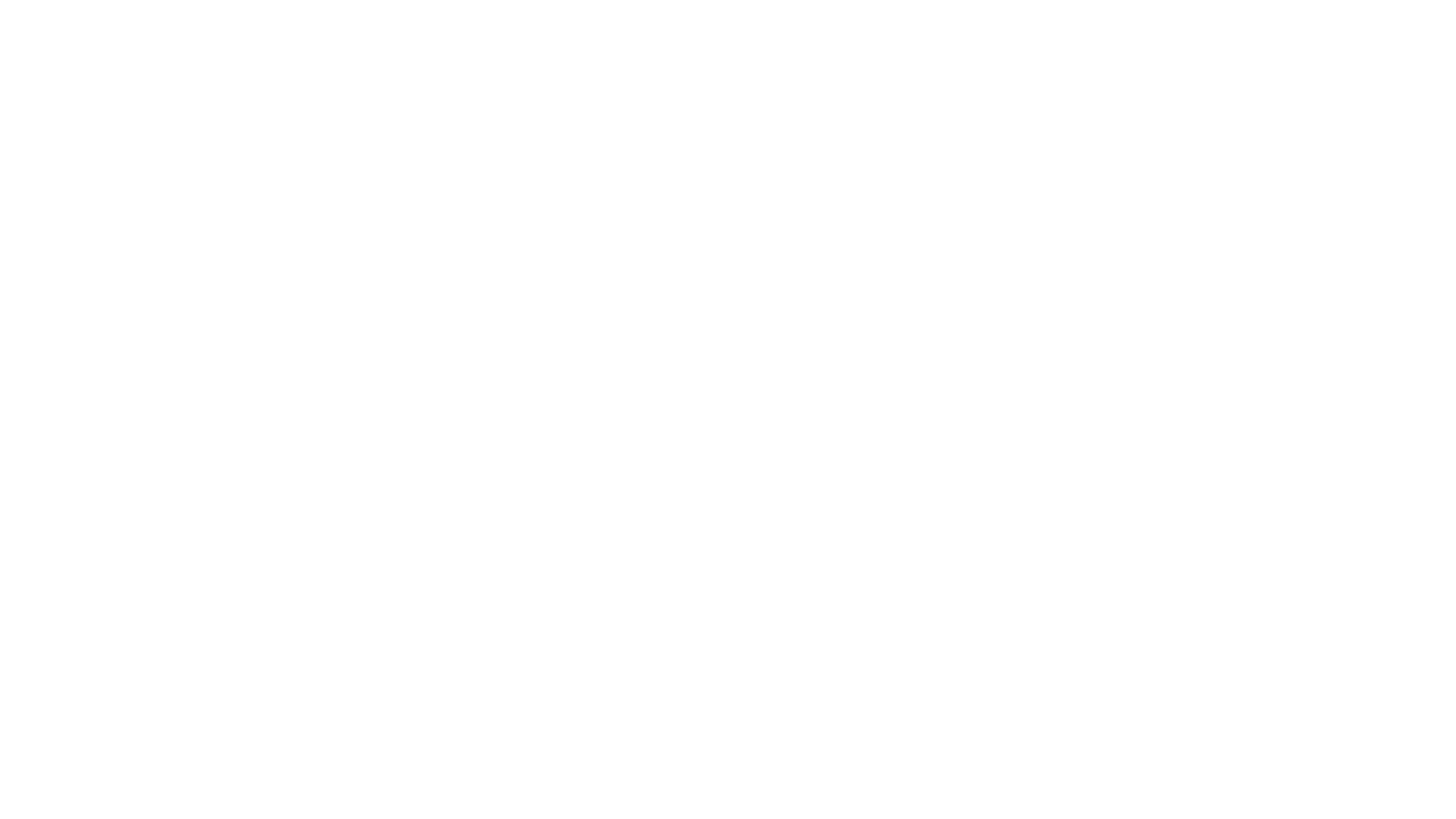 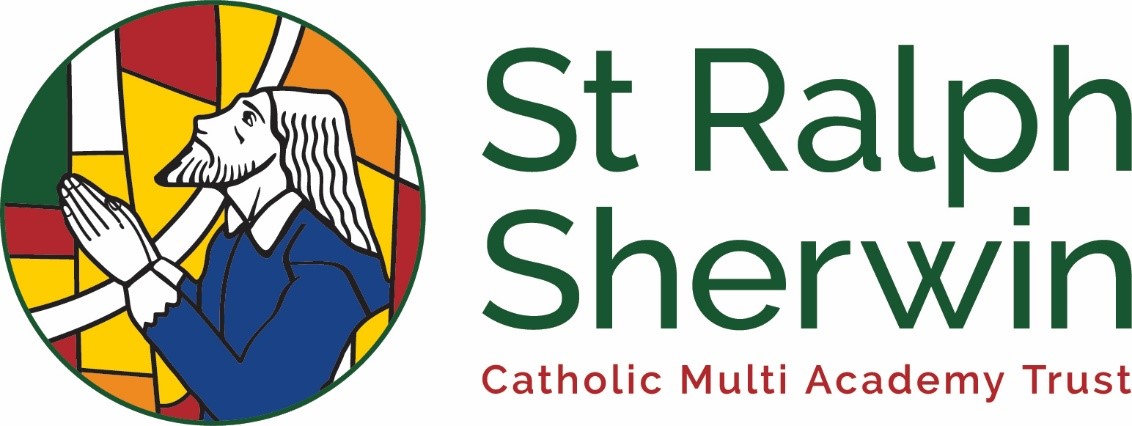 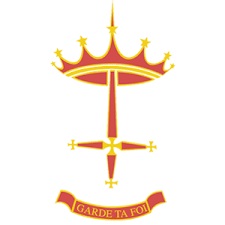 New Year’s Resolutions06/01/21
We begin in the Sign of the Cross.
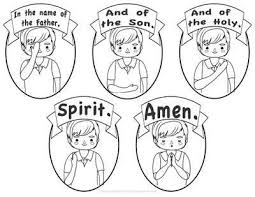 New Year’s Resolution
The theme of this AoW is New Year’s Resolutions
Scripture reading
A reading from the Holy Gospel according to Mark 12:30
Glory to you, O Lord.

Love the Lord your God with all your heart and with all your soul and with all your mind and with all your strength.

Praise to you, Lord Jesus Christ.
Reflection
My New Year’s Resolution for 2021 is “to be ready”. I thought it would be “ to meet deadlines” but I wasn’t totally happy with that choice. If I follow this scripture to love God, with all my heart, soul and mind then meeting a deadline, although it is important, it is not what I believe I am born to become.  I am made in the image and likeness of God, I am powerful and God loves me whether I meet a deadline or not and this is exciting and simply amazing. So, in 2021 I will live and love God, my family and friends with all my heart, soul, and mind, and I shall be ready to listen, support, care and love because this is what God is asking of me in 2021 and He will not give me anything that I cannot handle without his help.

RacheL Rose – 01/01/21
Mission
Your mission is to think about and pray about your New Year’s Resolution, and to share with your Tutor Group when you return to school.
Silent reflection time
Please take a few moments to reflect on today’s scripture and listen to the link below, thank you. 

https://www.youtube.com/watch?v=G2o27qpvfUc
Prayer
Dear Jesus, 
we thank you for our families and the love we share.
We pray for our family, 
the Church, and our brothers and sisters all over the world. 
As we begin a new year, 
we ask you to guide and protect our families, 
just as you did the Holy Family.

Amen
Our School Prayer
Father, give me the courage to always do what is right.
Instil within me the grace that I may serve you today as Saint John Houghton once did through prayer and witness.
Empower me with the conviction to put my heart into all that I do for the good of others.
Provide me with the strength of mind to keep my faith.
And above all, grant me the fortitude to follow your Son Jesus, amid the mayhem of our often chaotic world.  Amen
Saint John Houghton, Pray for us.
Saint Ralph Sherwin, Pray for us.
We end in the Sign of the Cross.
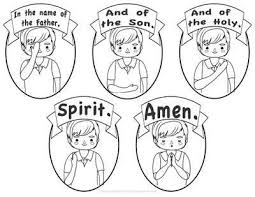